第一课 中华文明的起源与早期国家
大兴安岭实验中学西校区 郑鑫
课标要求：
1、继通过了解石器时代中国境内有代表性的文化遗存，认识它们与中华文明起源以及私有制、阶级和国家产生的关系；
2、通过甲骨文、青铜铭文及其他文献记载，了解私有制、阶级和早期国家的特征。
一
石器时代的古人类和文化遗存
1、旧石器时代（以           方法制作石器的时代）
打制
（1）代表性遗存：有数百处；如：距今约170万年的         和距今70万至20万年的             。 
（2）社会特征：他们从事         和        ；过着          生活。元谋人和北京人已经学会用     。
元谋人
北京人
渔猎
采集
群居
火
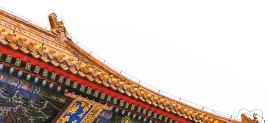 旧石器时代重要人类遗址的分布：
思考点：
中国早期人类遗址从南到北，从东到西，分布广泛。
提醒：制陶、农业、家畜饲养和磨制石器的出现，构成了新石器时代早期文化的四要素，成为新石器时代开始的标志。
2、新石器时代（以                 方法制作石器的时代）
打磨结合
（1）时间：距今约1万年前，我国进入新时期时代。
（2）社会特征：当时人们已经开始大量使用         ，开始从事                ，             ，生活逐渐稳定。
陶器
原始农业
饲养家畜
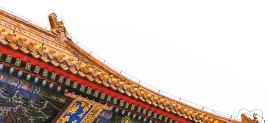 2、新石器时代（以                 方法制作石器的时代）
打磨结合
（3）代表性文化遗存（1万多处文化遗存，奠定多元一体的发展基础。）
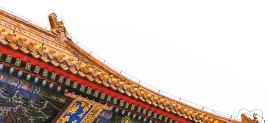 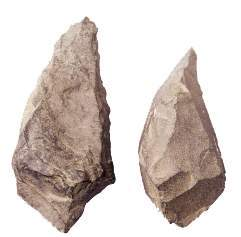 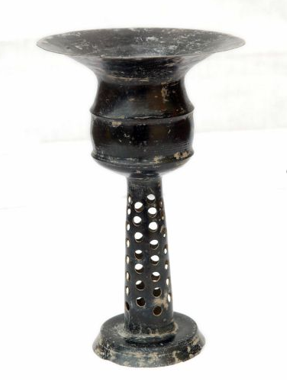 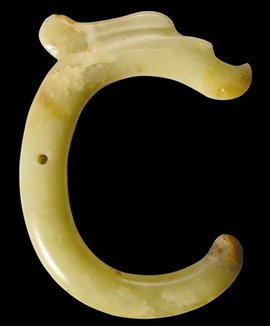 打制石器
仰韶文化彩绘陶器
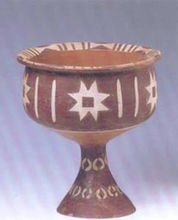 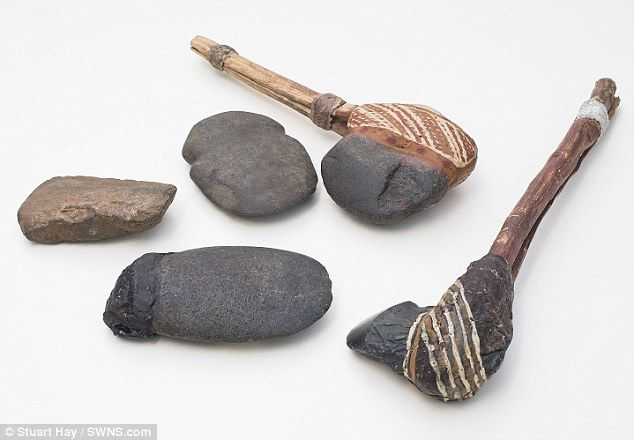 红山文化玉龙
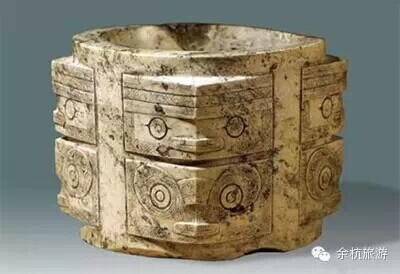 龙山文化蛋壳陶
磨制石器
图片展示
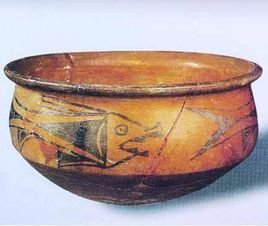 良渚文化玉琮
大汶口文化红陶
红山文化
（5000年前）
大汶口文化
（约7000—5000年前）
龙山文化
（5000年前）
仰韶文化（约7000—5000年前）
良渚文化
（5000年前）
河姆渡文化
（约7000—5000年前）
新石器时代众多人类遗址的分布：
问题：指出中国早期文明形成特点和根据。
特点：
 根据：
多元一体
①发现的新石器时代文化遗存数量多，分布广泛，各有特点，具有            。
②使用陶器；原始农业，饲养家畜；修建村落，定居生活；出现原始宗教神权等共同特点，体现            的趋势。
多元性
一体化
3、原始社会的社会形态：原始人群            母系氏族           父系氏族
问题：指出新石器时代晚期人类社会发生了怎样的变化并分析其影响
早期人类以群体的形式聚集在一起，集体劳动，集体生活，相互依赖。
旧石器早期，元谋人、北京人、山顶洞人
私有制
父权
贫富分化
妇女在经济和社会生活上占支配地位，共同劳动，成果共享
生产力的提高
新石器早期的文化，仰韶文化
战争
阶级
部落联盟
男子在经济和社会生活中居支配地位；产生私有制，阶级分化，出现权贵阶层。
新石器晚期文化，大汶口文化、龙山文化、红山文化、良渚文化
影响：人类即将迈入文明的门槛。
二
从部落到国家
中国历史进入文明时代
三皇：
燧人氏、伏羲氏、神农氏
五帝：
黄帝、颛顼、帝喾、尧、舜
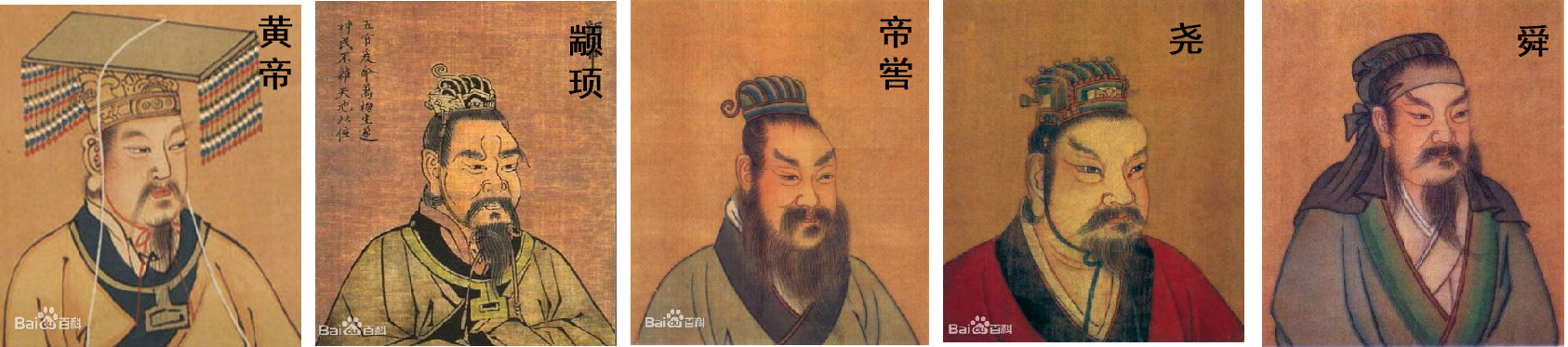 前（2717-2599）
1.中国历史从三皇五帝开始
统一战争
过程
意义
2.炎黄部落联盟的形成
考古学证明，大约相当于五帝后期的龙山文化时代，中国大地上邦国林立，史称“万邦”时代。有些邦国都城规模较大，如陶寺遗址中有宫殿建筑、天文建筑以及各种礼器，阶级阶层分化也比较明显，有专家认为其具备了国家的初始形态。
形成了华夏族（汉族）多元一体的特点与风格，炎黄部落联盟，被后世尊为华夏始祖。
3.尧、舜、禹“禅让”传说
传说尧、舜、禹时期由各部落推举部落联盟首领的制度。
“禅让”
合作探究：生产力、私有制、阶级和国家产生的关系
生产力发展
剩余产品出现
私有制产生，贫富分化出现
阶级产生
早期奴隶主、早期奴隶
阶级矛盾不可调和
国家产生
三
中国早期国家  ——夏、商、西周
夏
1、夏朝
建立
公元前2070年，禹
地位
我国最早的奴隶制国家
制度
①世袭制：创立者——禹
②国家治理模式：
  夏朝聚族而居。夏王称为“后”；中央设有机构与      
  职官；地方主要实行间接统治。
①文献：《尚书》《诗经》和《史记·夏本纪》
②考古：在河南偃师发现的二里头遗址，
              很有可能是夏文化的遗存
史料
燕山
商
陇山
大海
江汉
2、商
公元前1600年，汤，殷(今河南安阳)
建立
我国奴隶制社会经济发展时期
地位
商文化的影响
经济：井田制
政治：商朝国家机构更加完善
①商王是最高统治者，商王之下
设有尹及各类事务官。
②商朝的国家管理结构是内外服制。
内服：指商王直接控制的王畿地区，
外服：指商王间接控制的方国和部落。
制度
①文献：《尚书》《诗经》和《史记·殷本纪》等
②考古：殷墟甲骨文、铭文、青铜器
史料
知识拓展
殷墟出土的文物
甲骨文  
 材料：龟甲、兽骨
 内容：占卜记录（主要）
 意义：成熟的文字

青铜器   造型雄奇，纹饰华丽
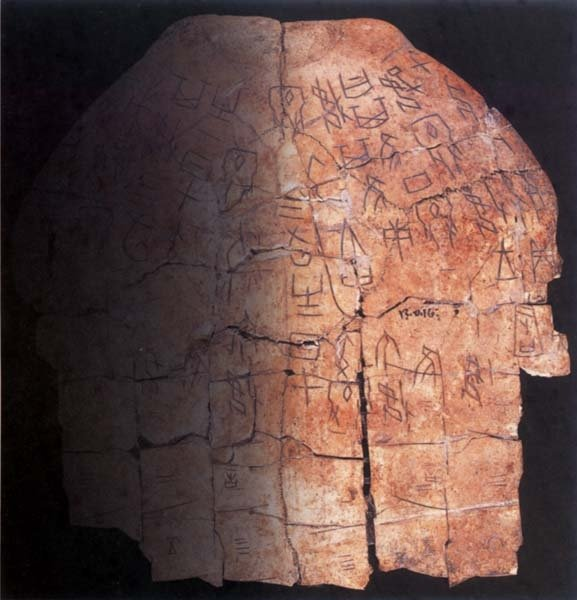 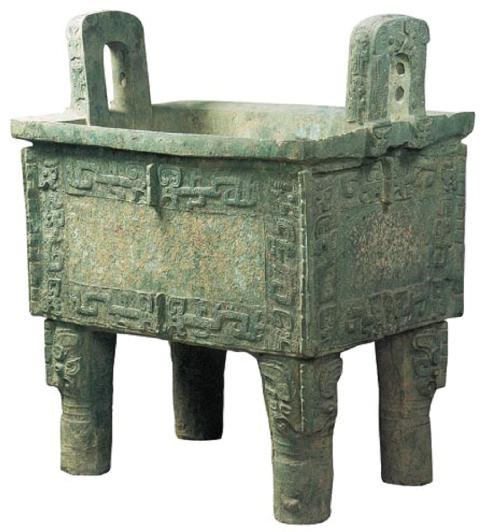 商朝——司母戊鼎
西周
标志：公元前841年“国人暴动”
原因：周厉王贪财好利，为政暴虐
结果：周厉王出逃，诸侯推举周公、召公共同执政，史称共和行政。西周从此走向衰落
3、西周
公元前1046年，周武王，镐（今陕西西安西）
建立
我国奴隶制社会经济由繁荣转向衰落的时期
地位
经济：井田制
政治：分封制
          宗法制
制度
衰亡
衰落
知识链接：东周公元前770年，周平王（姬宜臼）迁都洛邑（河南洛阳），东周从此开始。
结束
公元前771年，犬戎族攻破镐京，杀死周幽王，西周灭亡。
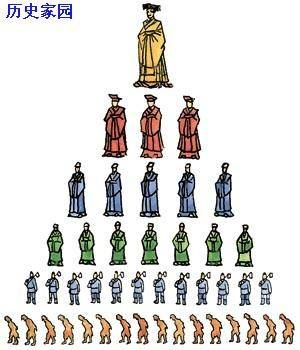 王


侯

卿

士

平民
工商
*分封制
目的
“ 封建亲戚，以蕃屏周”
对象
王族子弟、功臣和前朝贵族
封国
晋、卫、宋、鲁、齐、燕、吴等
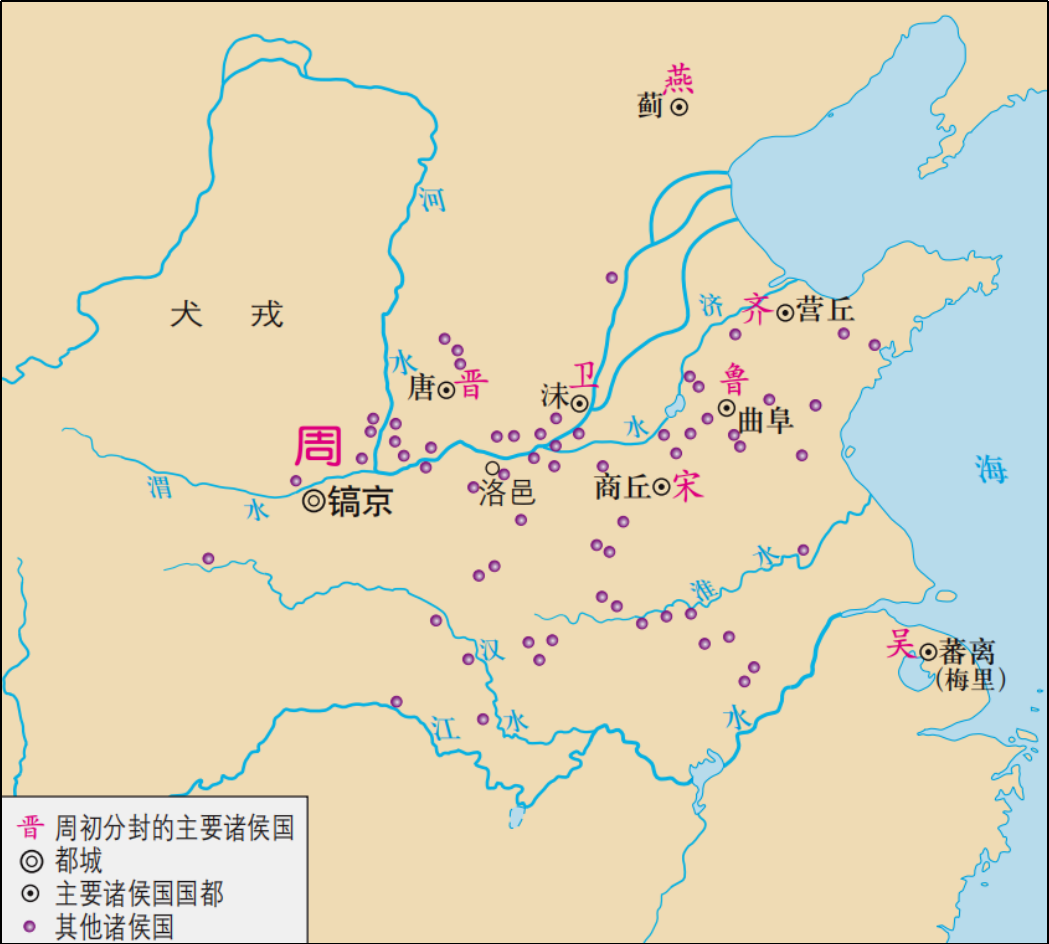 统治集团内部进行层层分封，形成了金字塔型的等级结构
特点
加强了对地方的控制；扩大了疆域；形成了等级序列；巩固了统治。
作用
史料链接
“天子建国，诸侯立家，卿置侧室，大夫有贰宗，士有隶子弟，庶人工商各有分亲，皆有等衰（cuī）”
——《左传·桓公二年》
*宗法制
含义
以血缘关系的亲疏与嫡庶来确定继承关系和名分的制度，即解决宗族内部权力和财产的继承问题的制度。
特点
严格实行嫡长子继承制
*分封制与宗法制的关系
分封制和宗法制相互补充，相辅相成，互为表里，形成政权与族权的结合
探究2
分封制和井田制的关系
 1.分封制是政治制度；
  井田制是经济制度。
2.分封制以井田制为基础，没有  
  井田制就没有分封制。
3.两者都促进了生产力发展，使
   西周走向强盛。
青铜铸造
养蚕缫丝
4、商和西周的社会经济
1.基本土地制度
井田制（奴隶主土地国有制）
2.社会生产部门
农业是主要生产部门（农业生产中主要使用木、石、骨、蚌等材质的工具，青铜农具极少）
农业
——手工业生产中的主要部门
手工业
——绢帛是商周贵族普遍的衣着材料
重点探究：早期国家政治制度的基本内容及特点（课后作业）
1、早期国家政治制度的基本内容：王位在一家一姓中传承的王位世袭制、等级森严的分封制、以嫡长子继承制为核心的宗法制等。
2、特点
(1)王位世袭，王权与神权密切结合，具有神秘色彩，形成了一套从中央到地方的行政管理制度，监狱、军队等国家机器已经出现。
(2)以血缘关系为纽带形成了国家政治结构，等级森严，族权与政权合二为一，最高执政集团尚未实现权力的高度集中。
(3)政治制度前后沿袭，具有相对的延续性和稳定性。
谢谢观看！